Algoritmusok és Adatszerkezetek I.
Elemi adatszerkezetek
2017. október 3.
Adatszerkezetek
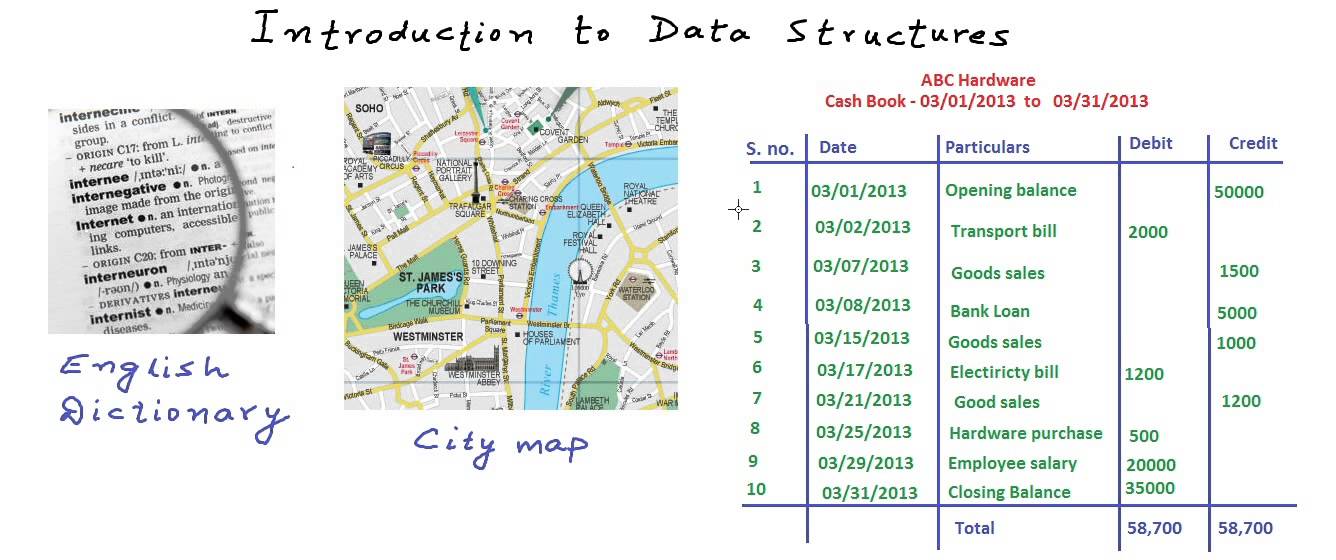 Adatszerkezetek
Az adatszerkezet adatok tárolására és szervezésére szolgáló módszer, amely lehetővé teszi a hatékony hozzáférést és módosításokat.

Az algoritmushoz válasszunk adatszerkezetet!
Sőt van az algoritmus a megfelelő adatszerkezeten alapul.
Absztrakt adatszerkezetek
Adatok „dinamikus halmaza” (H)
kulcsmező (k)
kísérő adatok is társulhatnak hozzá, de ezzel általában nem foglalkozunk

Műveletei definiálják az absztrakt adatszerkezetet!
Absztrakt adatszerkezetek
Leggyakoribb műveletek:

	KERES(H,k)
	BESZÚR(H,k)
	TÖRÖL(H,k)
	MIN(H)
	MAX(H)
	ELÖZŐ(H,k)
	KÖV(H,k)
módosító műveletek
lekérdező műveletek
Adatszerkezetek
Minden absztrakt adatszerkezetnek számtalan megvalósítása lehet
Egy programozási nyelven is lehet több megvalósítás
bizonyos műveletek hatékonyabbak
megfelelő absztrakt adatszerkezet megválasztása fontos az algoritmushoz, de megfelelő implementáció megválasztása is kulcs az optimális futásidőhöz!
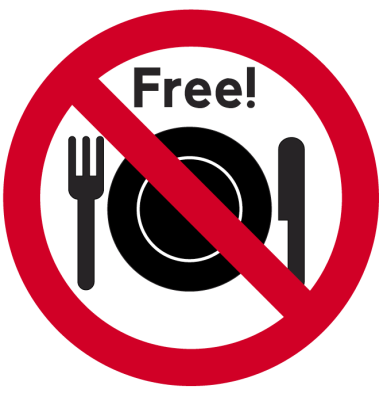 Lista
Lista –absztrakt adatszerkezet
Az adatok lineáris sorrendben követik egymást. Egy kulcs többször is előfordulhat.
Műveletei:
	ÉRTÉK(H,i): p. pozíción (index) a kulcs, 	ÉRTÉKAD(H,i,k)
	KERES(H,k): az első k érték pozíciója
	BESZÚR(H,k, i): i. pozíció után beszúr
	TÖRÖL(H,k): első k érték törlése
Lista –megvalósítás közvetlen eléréssel
Adatok összefüggő memóriaterületen, minden index közvetlen elérésű, azaz közvetlenül olvasható/írható 
	ÉRTÉK(H,i)	O(1)
	KERES(H,k)	O(n)
Lista –megvalósítás közvetlen eléréssel
BESZÚR és TÖRÖL esetén változik a méret és át kell mozgatni elemeket!
BESZÚR(H,25,0)

   növeljük/csökkentsük a tömb méretét 1-el?
minden beszúrás új memóriaallokáció és másolás n elem beszúrása 1+2+ …+n=O(n2) másolást jelentene…
Lista –megvalósítás közvetlen eléréssel
Cél: átméretezés minél ritkábban kelljen!
Tömb méret = kapacitás
Ha tele van a tömb duplázzuk meg a kapacitást
Ha negyedére csökken felezzük meg a kapacitást
Így nem kell mindig az egész tömböt másolni
Lista –láncolt listás megvalósítás
Minden kulcs mellé mutatókat tárolunk a következő/megelőző elemre
(nem feltétlenül vannak egyazon memóriaterületen)
Egyszeresen láncolt lista: csak a következő elemre mutat
Kétszeresen láncolt lista: minden kulcshoz két mutató, következő és megelőző elemre
ciklikus lista: utolsó elemre rákövetkezője az első elem
őrszem: egy nil elem ami mindig a lista elejére (fej) mutat
Lista –láncolt listás megvalósítás
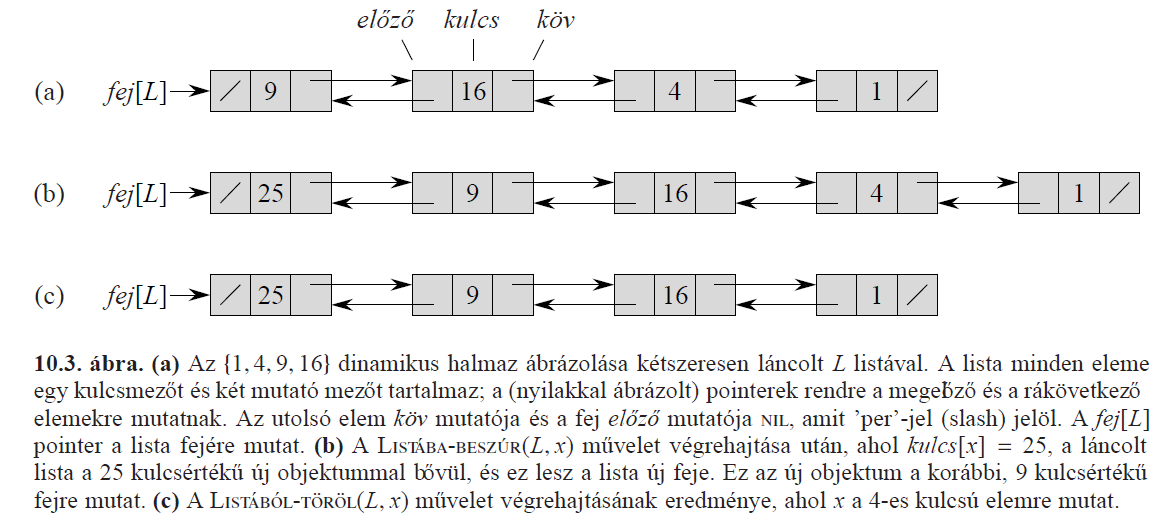 Lista –láncolt listás megvalósítás
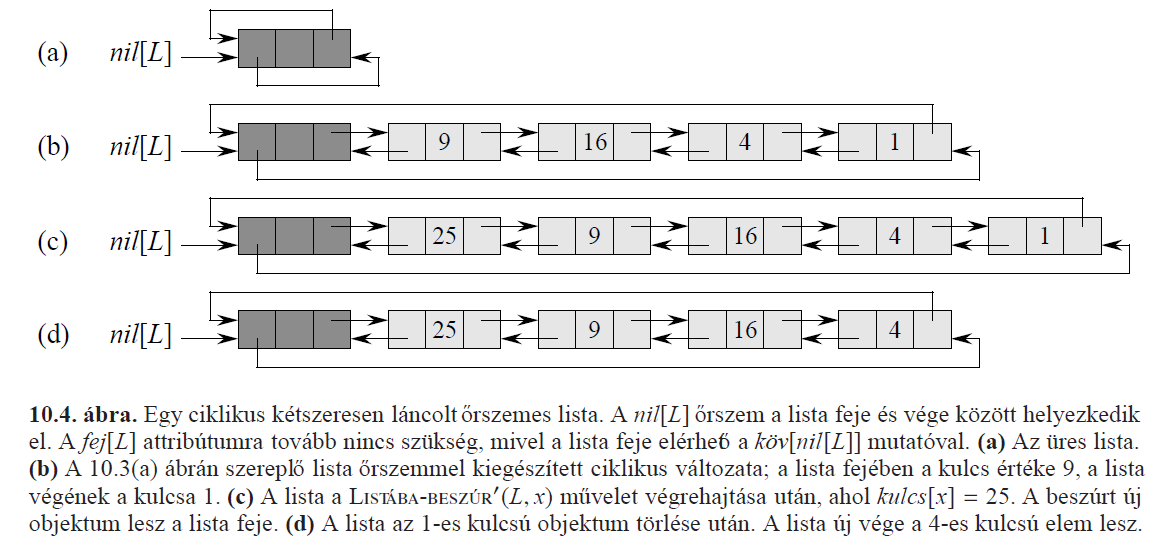 Lista –megvalósítás közvetlen eléréssel
ÉRTÉK(H,i)	O(n)
	KERES(H,k)	O(n)
	BESZÚR(H,k,i)	=ÉRTÉK()+O(1)
	TÖRÖL(H,k)	=ÉRTÉK()+O(1)
Lista megvalósítások
Közvetlen elérésű megvalósítás:
ÉRTÉK() konstans idejű
módosító műveletek lassúak
Láncolt listás megvalósítás:
módosító műveletek gyorsak
sok memória kell a mutatóknak
Lista –JAVA megvalósítások
import java.util.*;

List<Object> al = new ArrayList<>();
List<Object> ll = new LinkedList<>();
interface ami definiálja a szükséges Lista műveleteket
különböző megvalósítások
private static void test_list(List<Object> l) {
	long t = System.currentTimeMillis();
	for(int i=0;i<100000;++i)
		l.add(0, i);
	System.out.println("insert:"+
             (System.currentTimeMillis()-t)+"ms");
	t=System.currentTimeMillis();
	for(int i=0;i<l.size();++i)
		l.get(i);
	System.out.println("get:"+
             (System.currentTimeMillis()-t)+"ms");
}
test_list(new ArrayList<>());
insert: 1042ms
get: 2ms


test_list(new LinkedList<>());
insert: 5ms
get: 4157ms
Lista megvalósítások
Tömböket (int[] a = new int[100000];) is lehet, de csak akkor érdemes használni ha fix a méret
Általában ArrayList gyorsabb és kevesebb memóriát igényel
DE ha a módosító műveletek vannak többségben válasszuk a LinkedList-et!
Iterátorok
Az iterátor egy mutató az adatszerkezet egy elemére. Lista esetében előre(hátra) léptethetjük.
JAVA:
	List<String> list = new ArrayList<>();
	Iterator<String> i = list.iterator();
	while(i.hasNext()){
		i.next();
	}
vagy összes elem bejárása:
	for(String s : list)
		s="hi";
Verem és Sor
Verem(Stack) és Sor (Queue)
Olyan listák ahol a beszúrás és törlés csak meghatározott pozícióban történhet.
Verem: legutoljára beszúrt elemet vehetjük csak ki (last-in, first-out = LIFO)
Sor: legrégebbi elemet vehetjük csak ki (first-in, first-out = FIFO)

Speciális műveletigény miatt hatékonyabb (spec) megvalósítások!
Verem(Stack) és Sor (Queue)
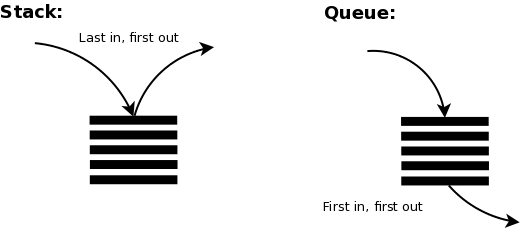 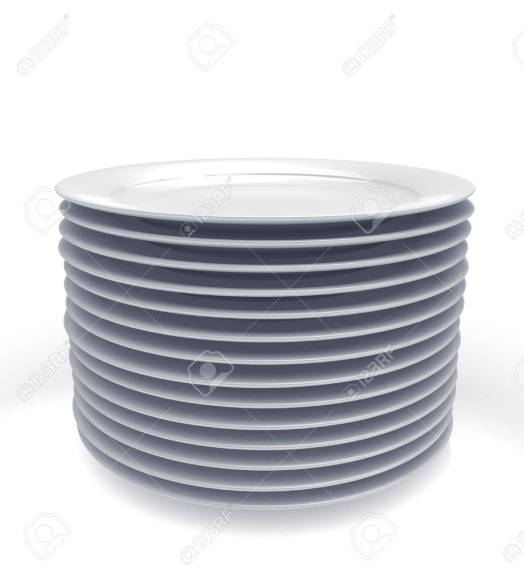 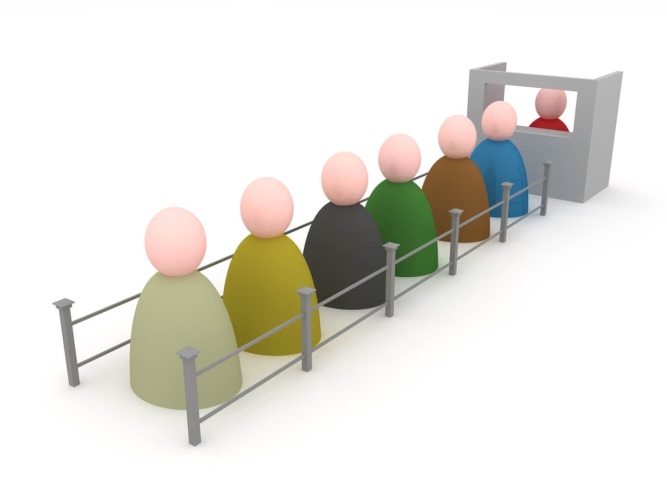 Verem alkalmazások
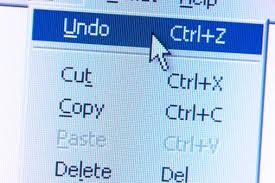 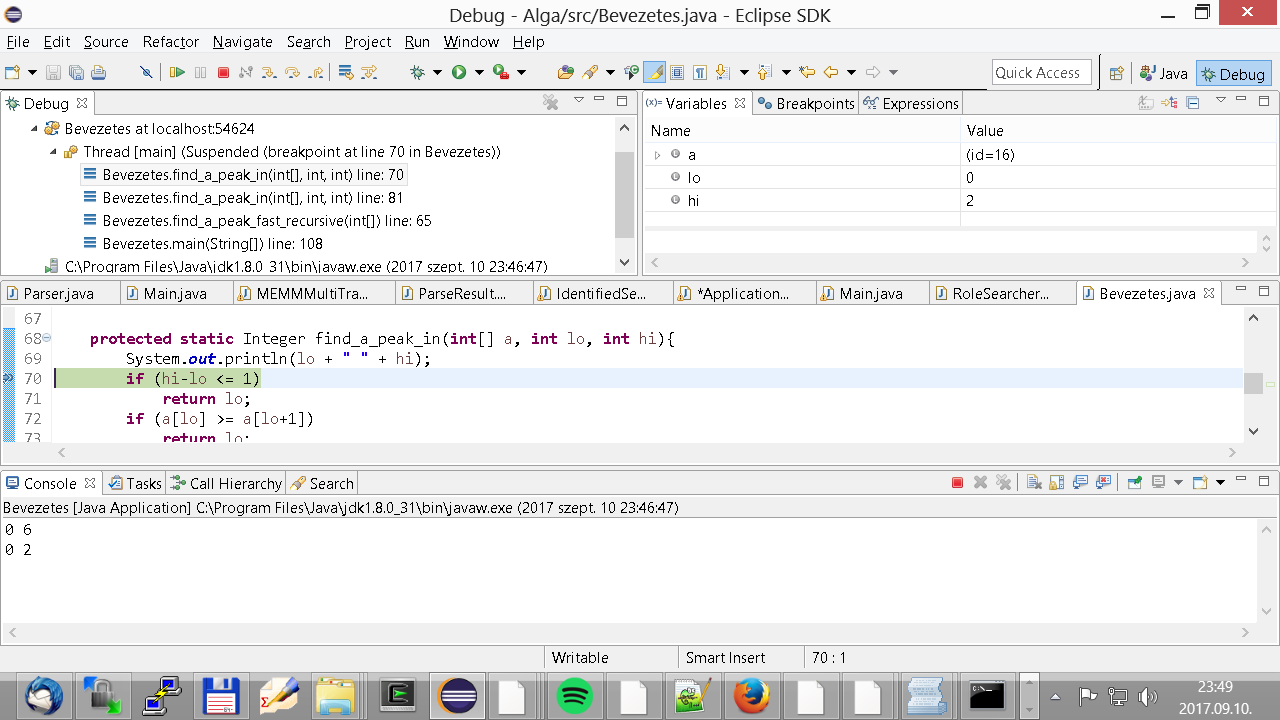 Fordítsunk meg egy szót:
	alga → agla
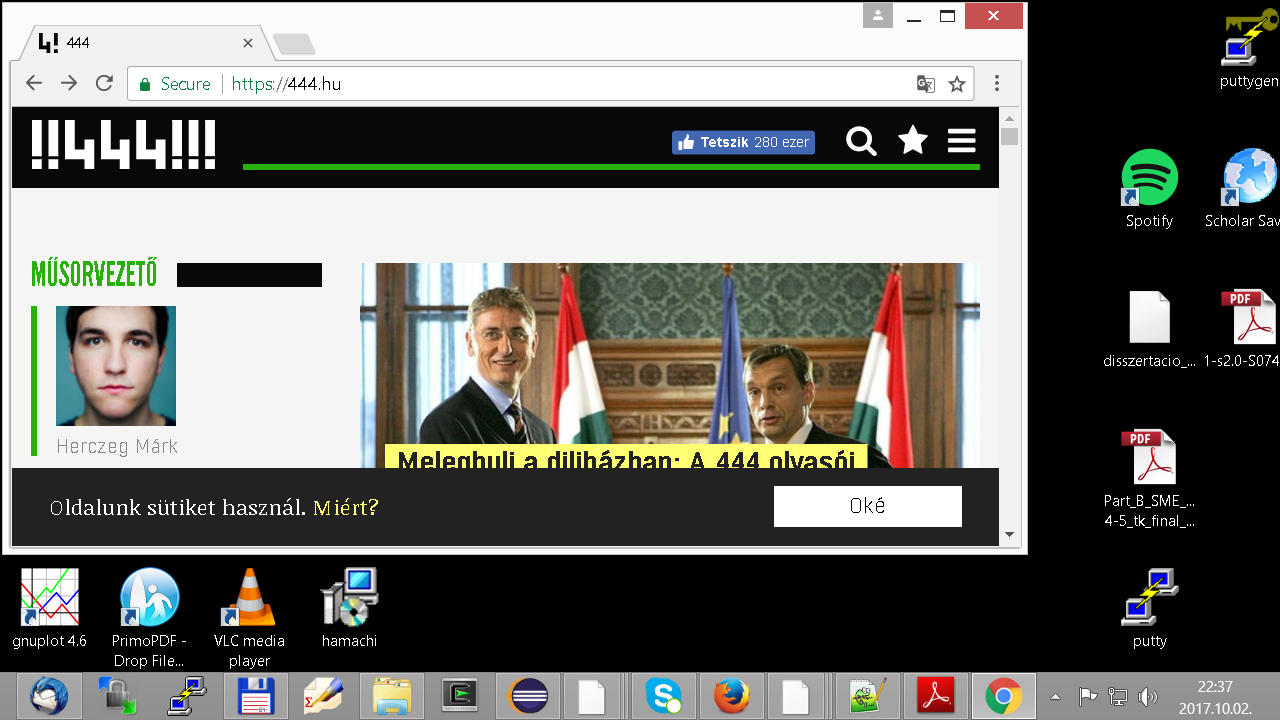 Verem
Megvalósítás fix méretű tömbbel
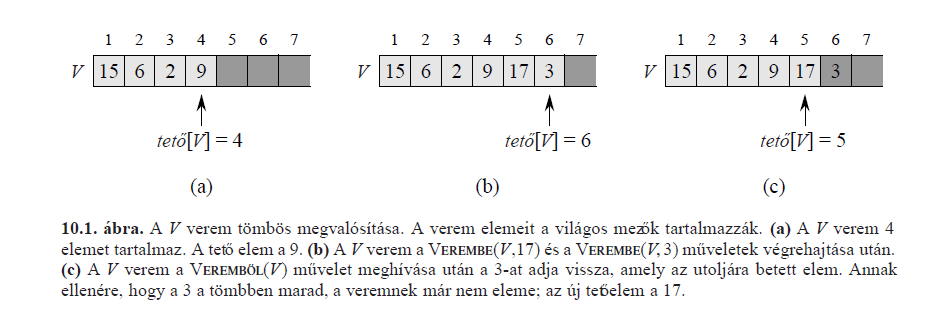 Verem
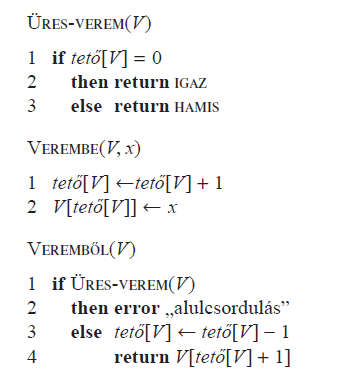 O(1)
Sor alkalmazások
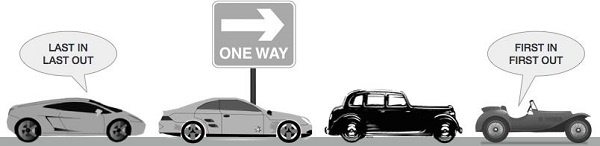 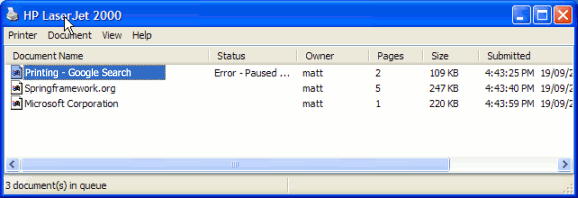 Sor
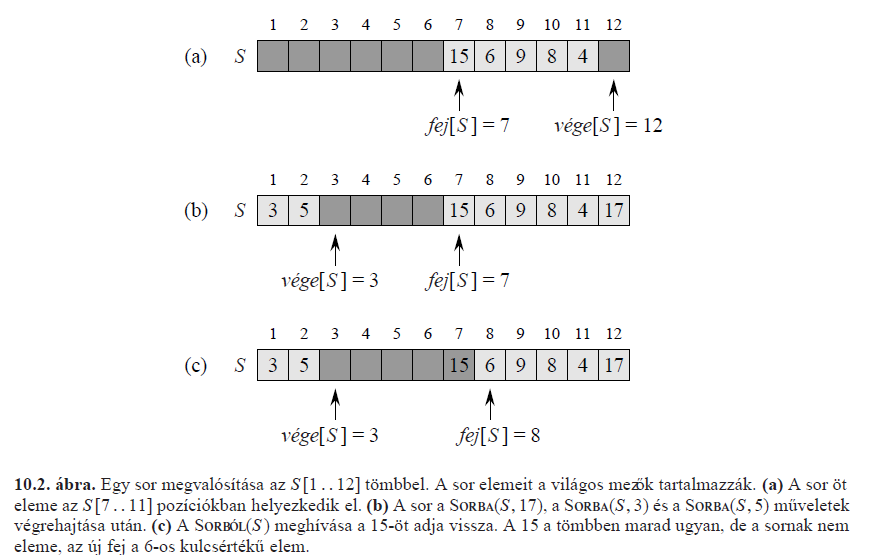 Sor
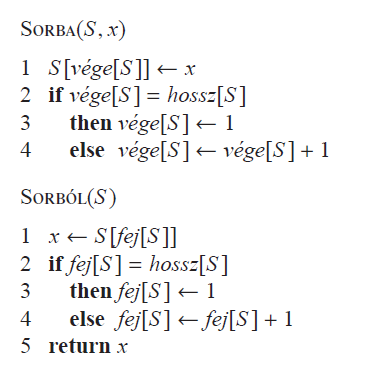 O(1)
Prioritási Sor
Prioritási (elsőbbségi) sor
Kulcsok érkezése sorrendje lényegtelen mindig maximális (minimális) elemet akarjuk kivenni

Műveletek:
	BESZÚR(H,k)
	MAX(H)
	KIVESZ-MAX(H)
Prioritási sor hatékony megvalósítása
A kupac (heap) egy hatékony megvalósítása a prioritási sor absztrakt adatszerkezetnek.

A kupac egy bináris fa, amelynek minden csúcsa legalább akkora, mint gyerekei → maximális elem a gyökérben van
Kupac
https://visualgo.net/en/heap
Kupac tömbös megvalósítása
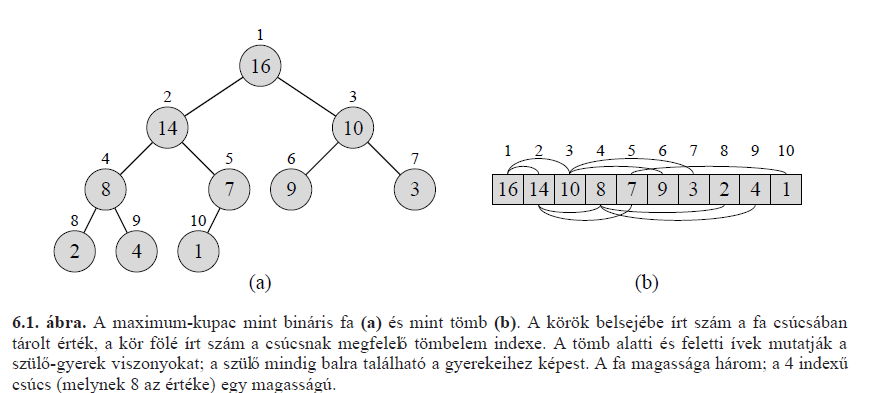 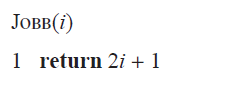 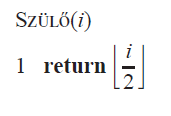 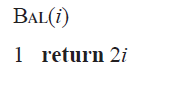 Kupactulajdonság fenntartása
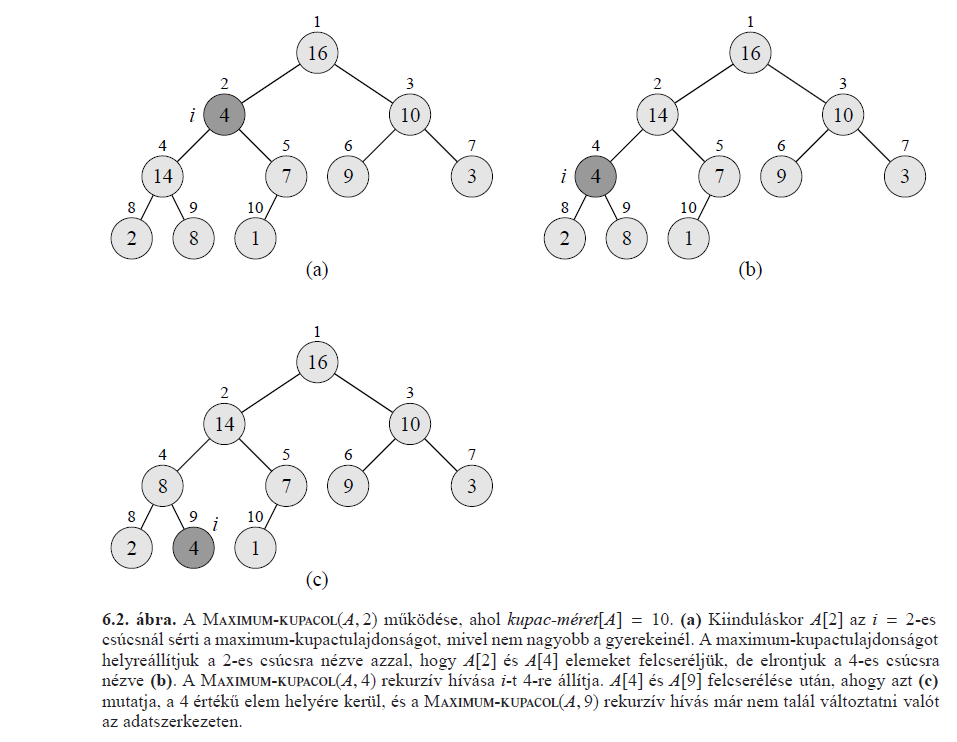 Kupactulajdonság fenntartása
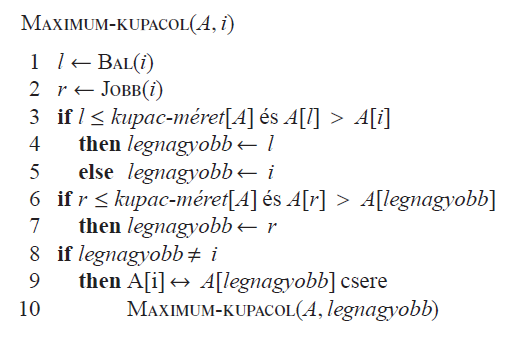 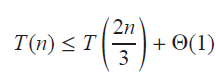 Mester 2.
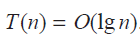 Prioritási sor
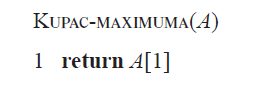 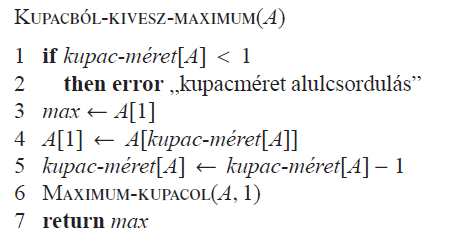 O(logn)
Prioritási sor – kivesz max
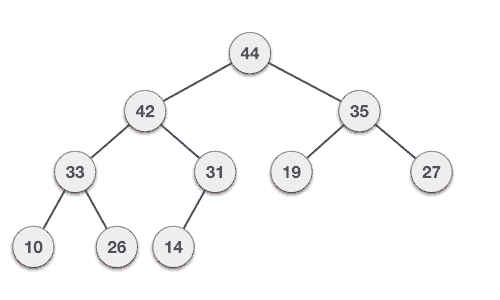 Forrás: www.tutorialspoint.com
Prioritási sor beszúrás
Szúrjuk be levelet (tömb végére)
Szülővel való cserével emeljük a helyére a levelet
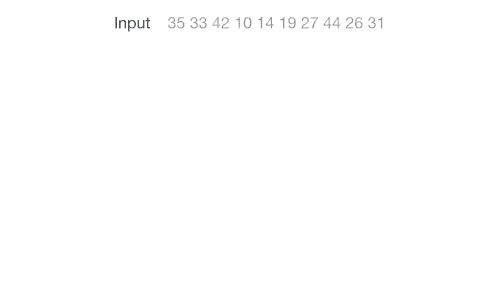 O(logn)
a kupac magassága logn
Prioritási sor kupac megvalósítással
BESZÚR(H,k)		O(logn)
MAX(H)			Θ(1)
KIVESZ-MAX(H)	O(logn)
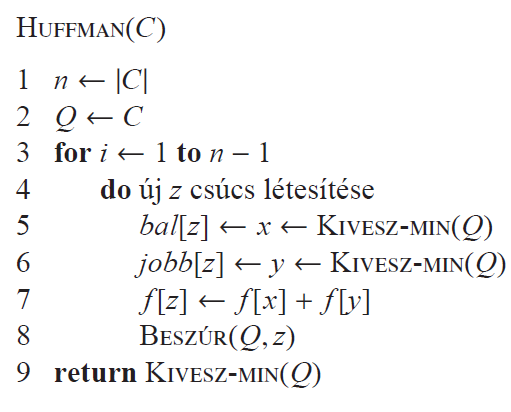 O(log n)
Stack<Integer> s = new Stack<>();
s.push(4);s.push(3);s.push(5);
while(!s.isEmpty())
	System.out.print(s.pop()+" ");

Queue<Integer> q = new ArrayDeque<>();
q.add(4);q.add(3);q.add(5);
while(!q.isEmpty())
	System.out.print(q.poll()+" ");

PriorityQueue<Integer> pq = new PriorityQueue<>();
pq.add(4);pq.add(3);pq.add(5);
while(!pq.isEmpty())
	System.out.print(pq.poll()+" ");
Minden programozási nyelven megvalósítottak!!!
Összegzés
Absztrakt adatszerkezet megválasztása az algoritmus fontos építőeleme
Algoritmus igényei szerint a különböző megvalósítások közül válasszunk!
lista, sor, verem, prioritási sor (kupac)